Region-Based Segmentation
the basic idea
divide image into zones of maximum homogeneity
for some homogeneity measure H() 
homogeneity can be computed based on
intensity
color (not usually applicable in medical imaging)
texture
shape
1
11/11/2012
Region Merging
a possible approach
assume every pixel is a region and merge pixels based on similarity
alternatively
oversegment the image into regions and merge regions
partition image into regions
form region adjacency graph (RAG)
for each region
consider its adjacent region and test for homogeneity
if                            then merge the regions and update the RAG
repeat step 3 until no regions are merged
2
11/11/2012
Region Merging
simple homogeneity test
compare mean region intensities and merge if the intensities are within a threshold distance




has the same problems as other threshold approaches
3
11/11/2012
Region Merging
homogeneity test as hypothesis testing
assume or estimate a statistical distribution of the pixel intensities over a region and use a statistical hypothesis test

H0: Both regions are the same (the pixel intensities come from the same distribution)
H1: Both regions are different (the pixel intensities come from different distributions)
4
11/11/2012
Region Merging
homogeneity test as hypothesis testing example
if we assume that pixel intensities are Gaussian distributed




if we assume pixel intensities are independent then the joint probability density under the null hypothesis is
5
11/11/2012
Region Merging
homogeneity test as hypothesis testing example (cont)
if we assume pixel intensities are independent then the joint probability density under the null hypothesis is



the likelihood ratio is




if L is below a threshold value then merge the two regions
6
11/11/2012
Watershed Segmentation
topographic map of High Park
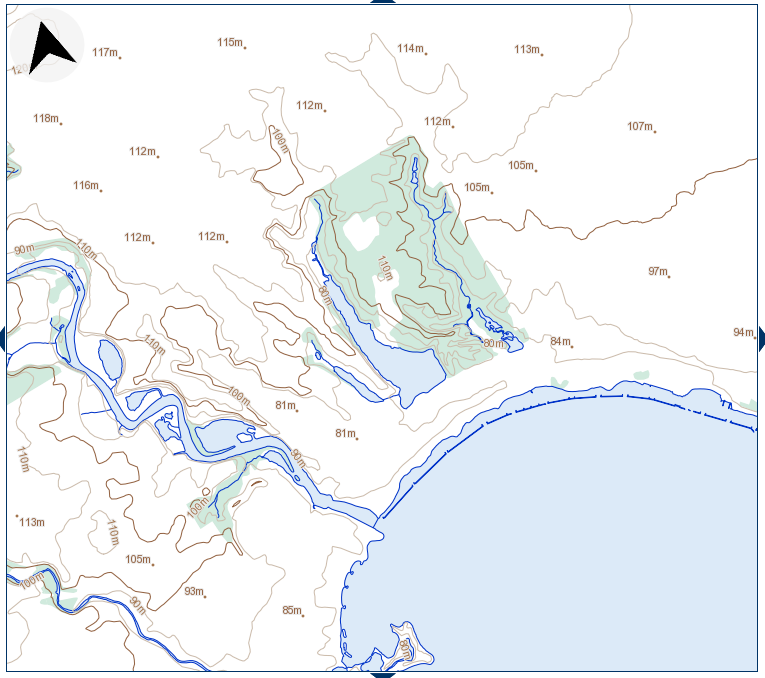 7
11/11/2012
Watershed Segmentation
watershed segmentation models the image as a topographic landscape with the pixel intensities representing elevation
there are 3 kinds of points
local minima
points where a drop of water would fall to a single local minima
“catchment basins”
points where a drop of water would be equally likely to fall into more than one minima
“watersheds”
8
11/11/2012
Watershed Segmentation
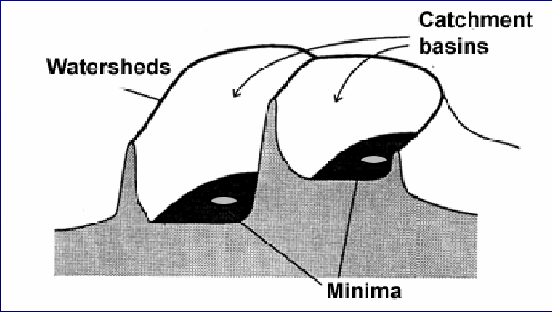 9
11/11/2012
Watershed Segmentation
regions boundaries are the watersheds
to find the watersheds
fill the catchment basins with water starting from the local minima
if two catchment basins would merge by adding a little more water then build a dam between the two basins
the dams are the watersheds
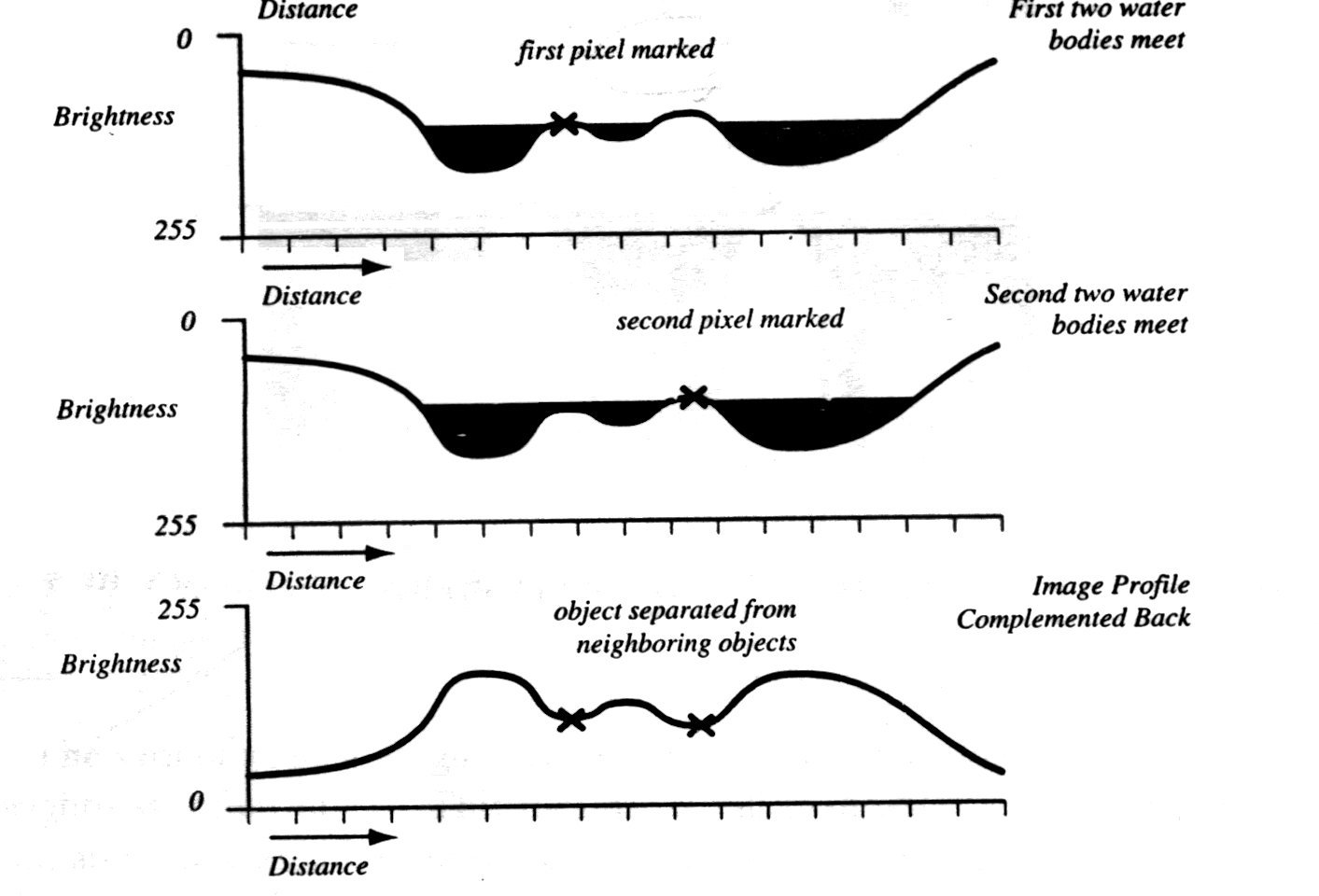 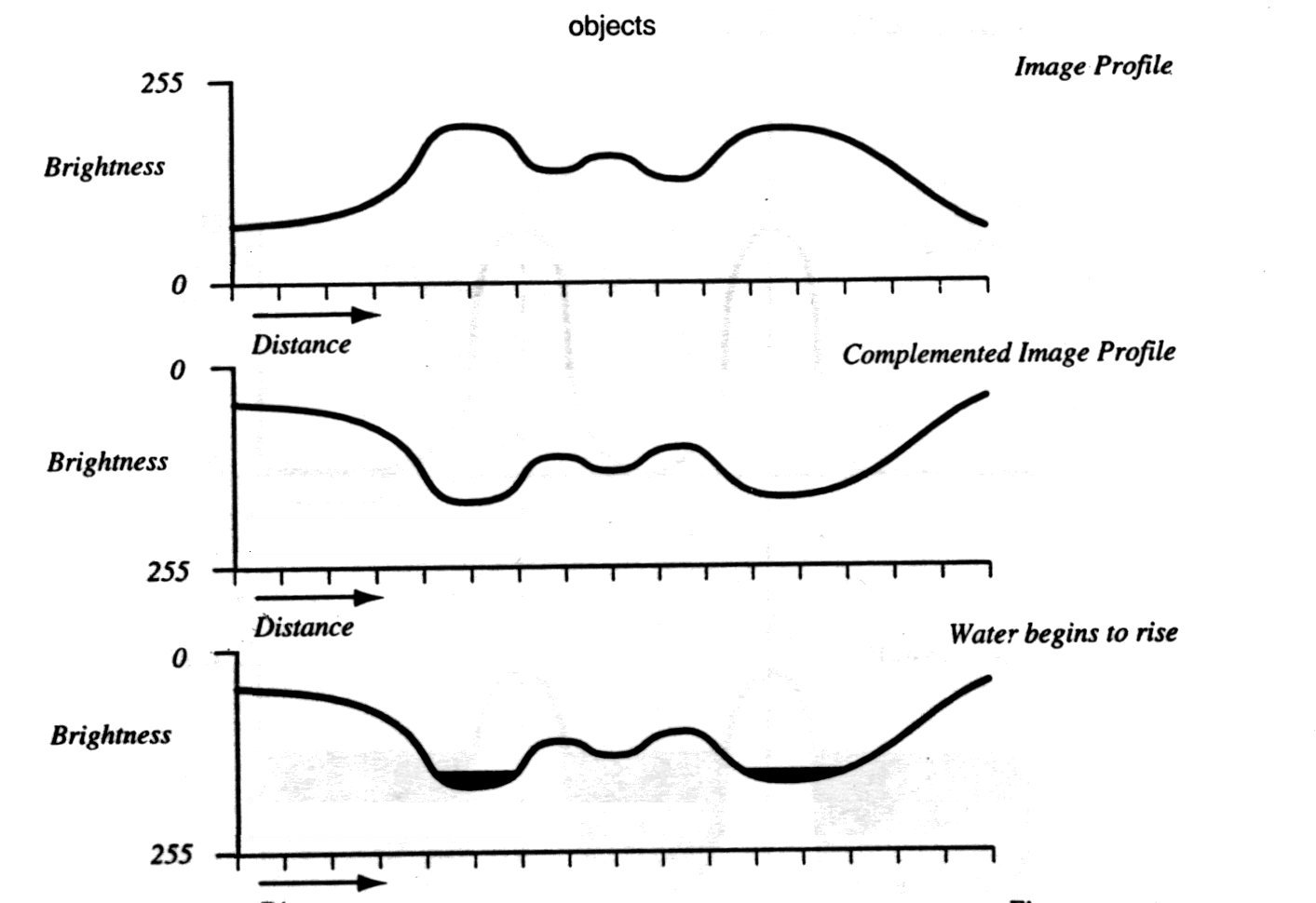 10
11/11/2012
Watershed Segmentation
http://cmm.ensmp.fr/~beucher/wtshed.html
http://www.mathworks.com/products/demos/image/watershed/ipexwatershed.html
Jean Cousty, Gilles Bertrand, Laurent Najman, and Michel Couprie. Watershed Cuts: Minimum Spanning Forests and the Drop of Water Principle. IEEE Transactions on Pattern Analysis and Machine Intelligence. 31 (8). August 2009. pp. 1362–1374.
11
11/11/2012
Segmentation via Non-rigid Registration
suppose that you have a contour (defined by a set of points) of a shape
can we transfer the contour onto an image by finding the corresponding set of points on the image?
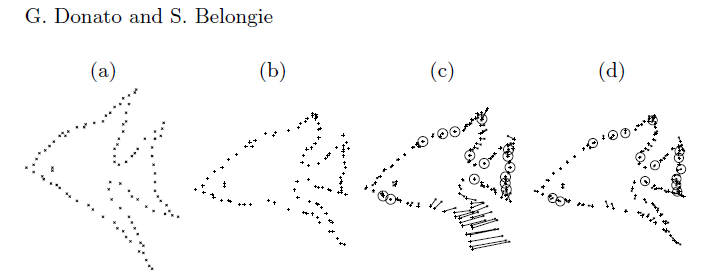 12
11/11/2012
given n corresponding control pointsfind functions f and g such that
13
11/11/2012
Polynomial Transformation
we might choose functions f and g to be polynomials in x and y  

this is easy to solve in a least-squares way
14
11/11/2012
Polynomial Transformation
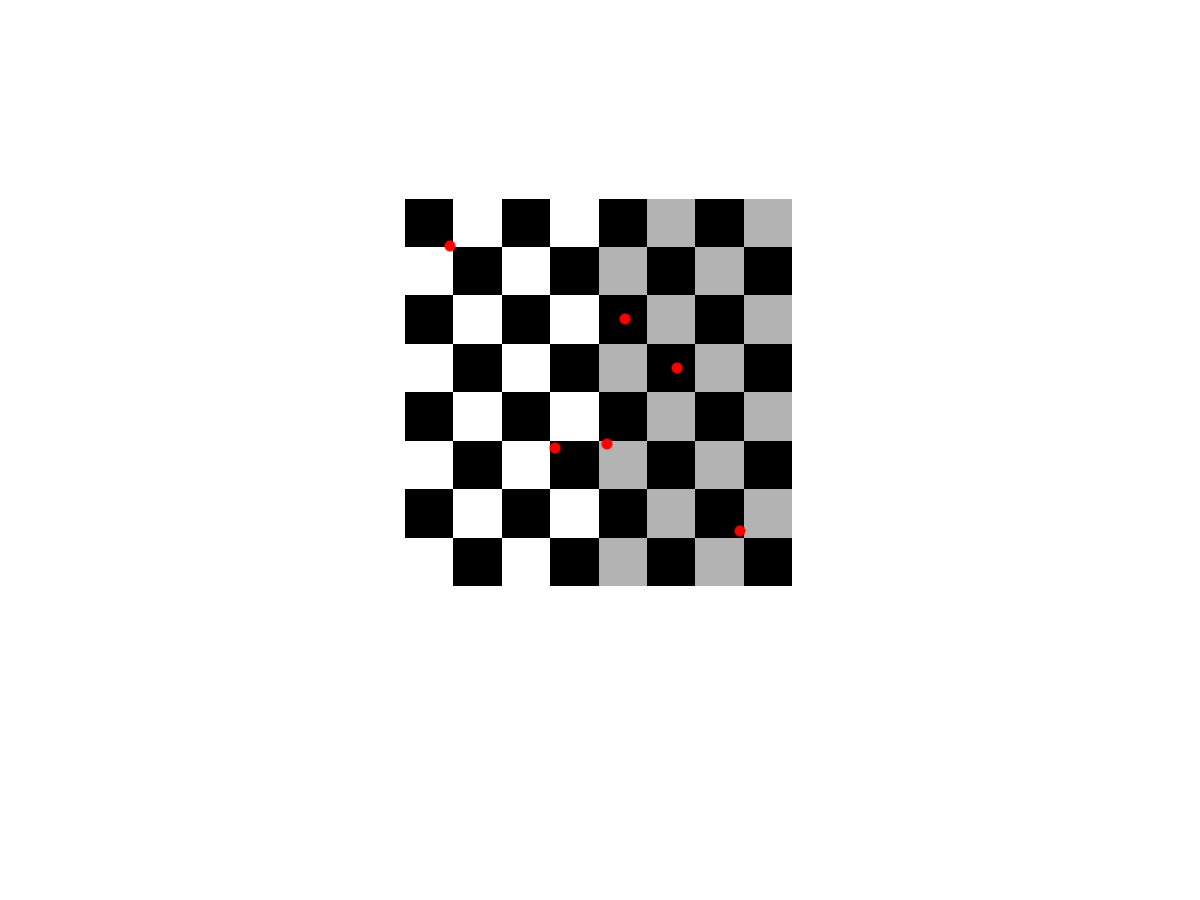 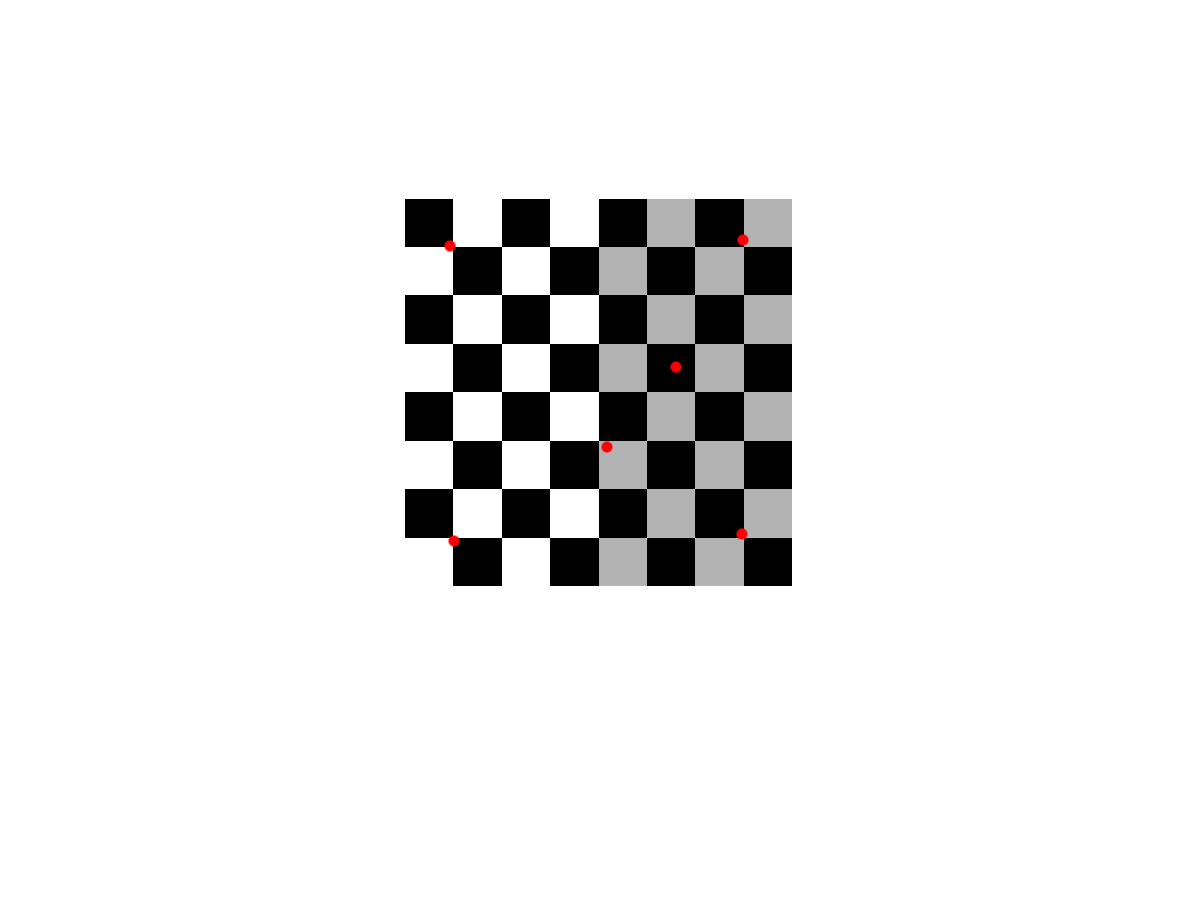 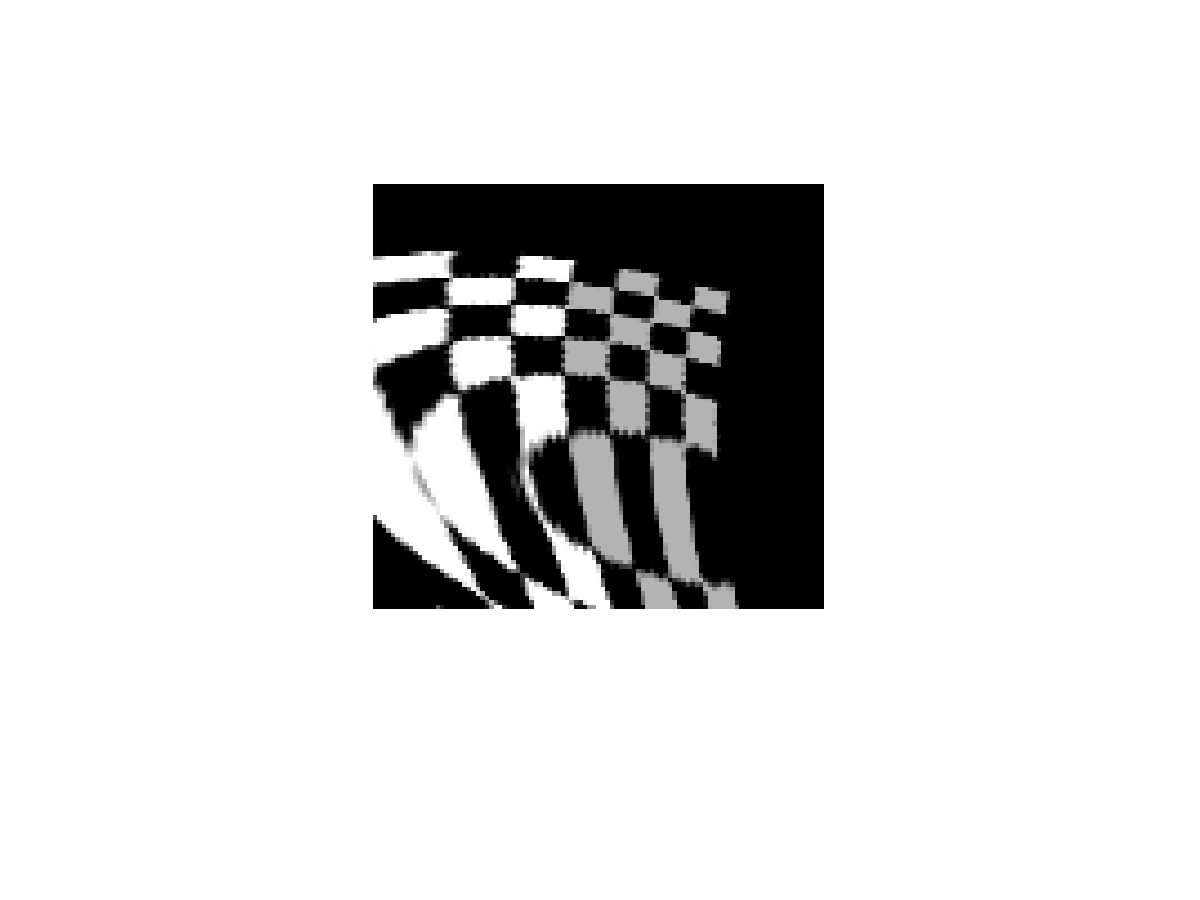 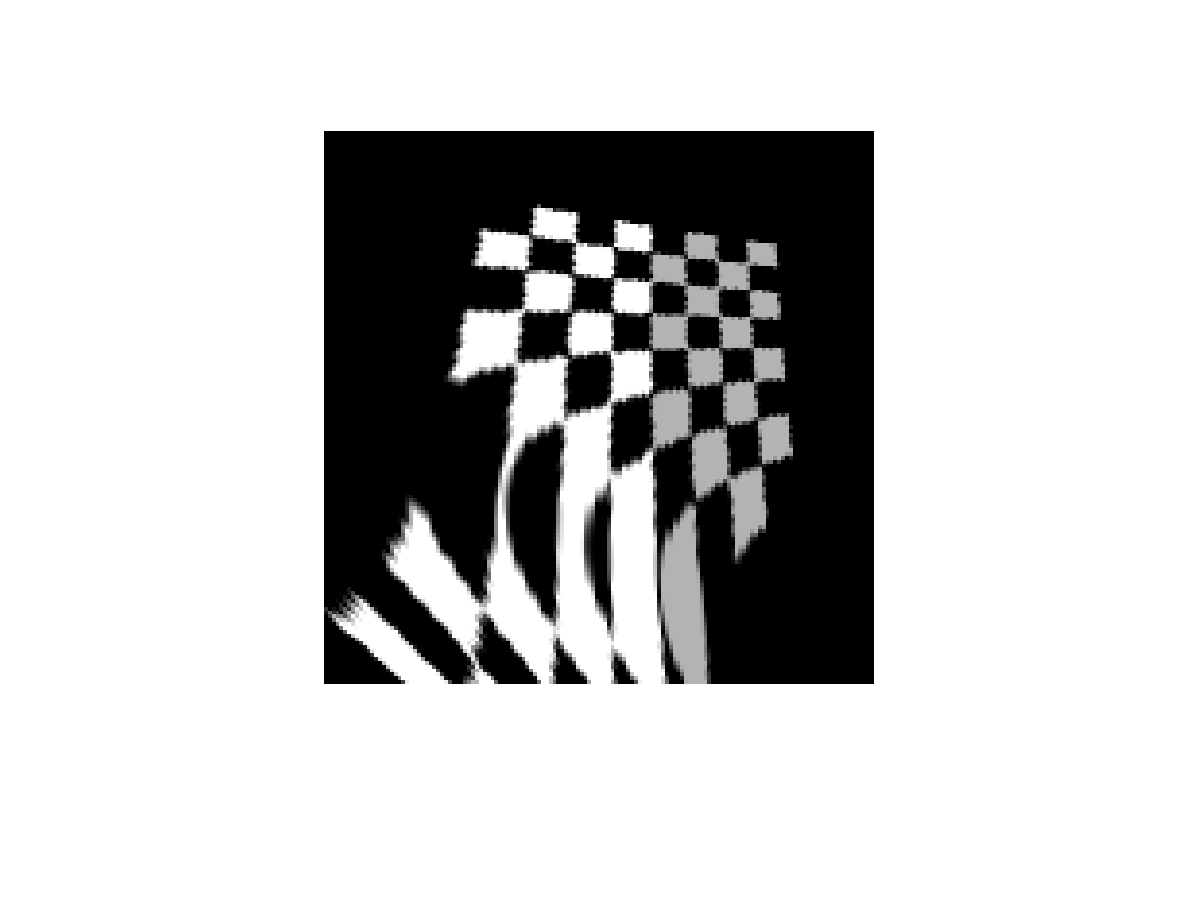 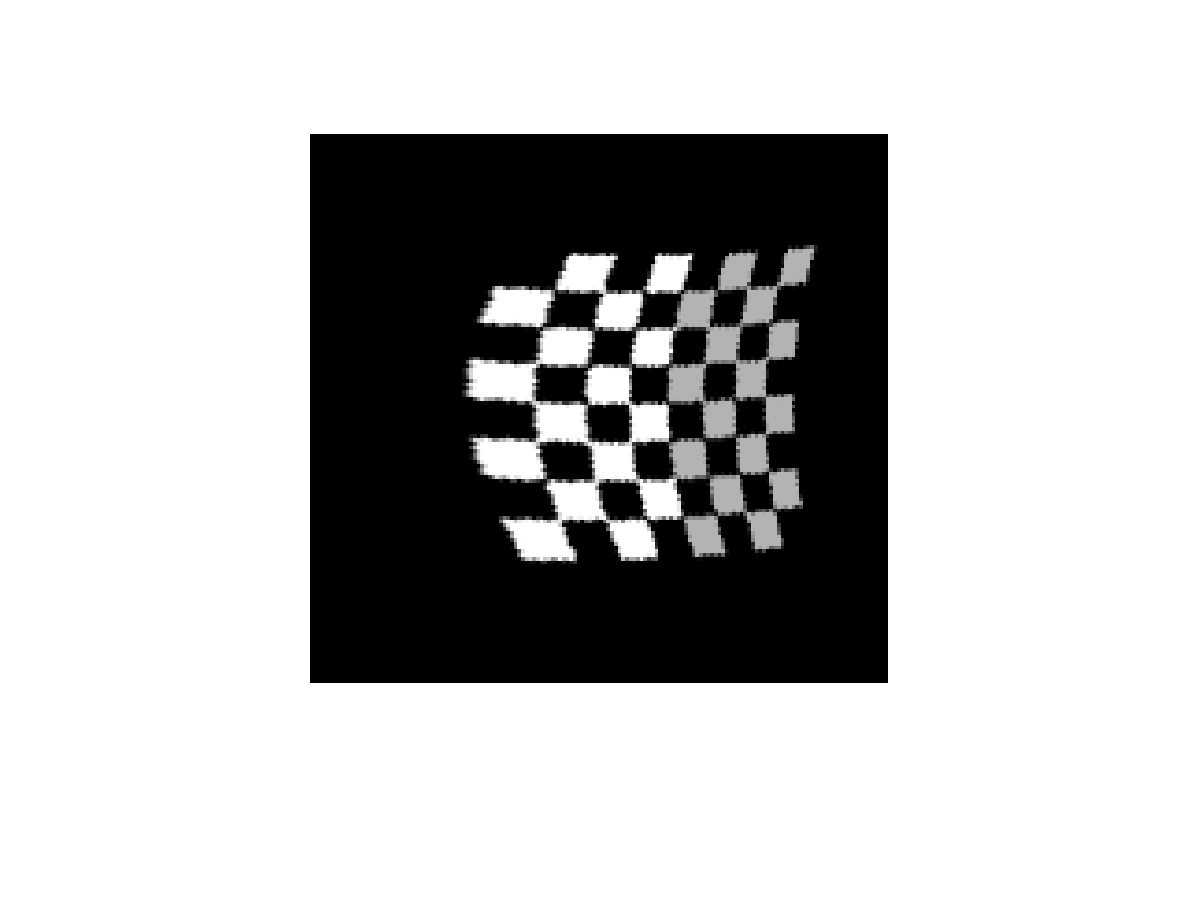 15
11/11/2012
Thin Plate Spline
Goshtasby, IEEE Transactions on Geoscience and Remote Sensing, 26(1), Jan 1988.
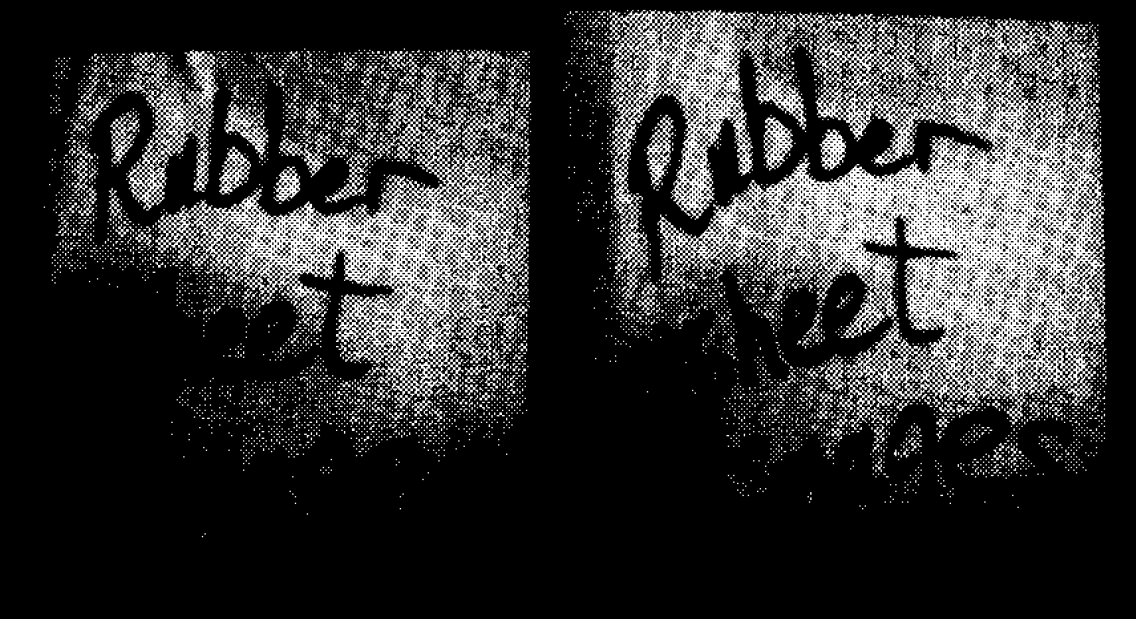 undeformed rubber sheet
deformed rubber sheet (pulled at edges)
16
11/11/2012
Thin Plate Spline
using 20 control points
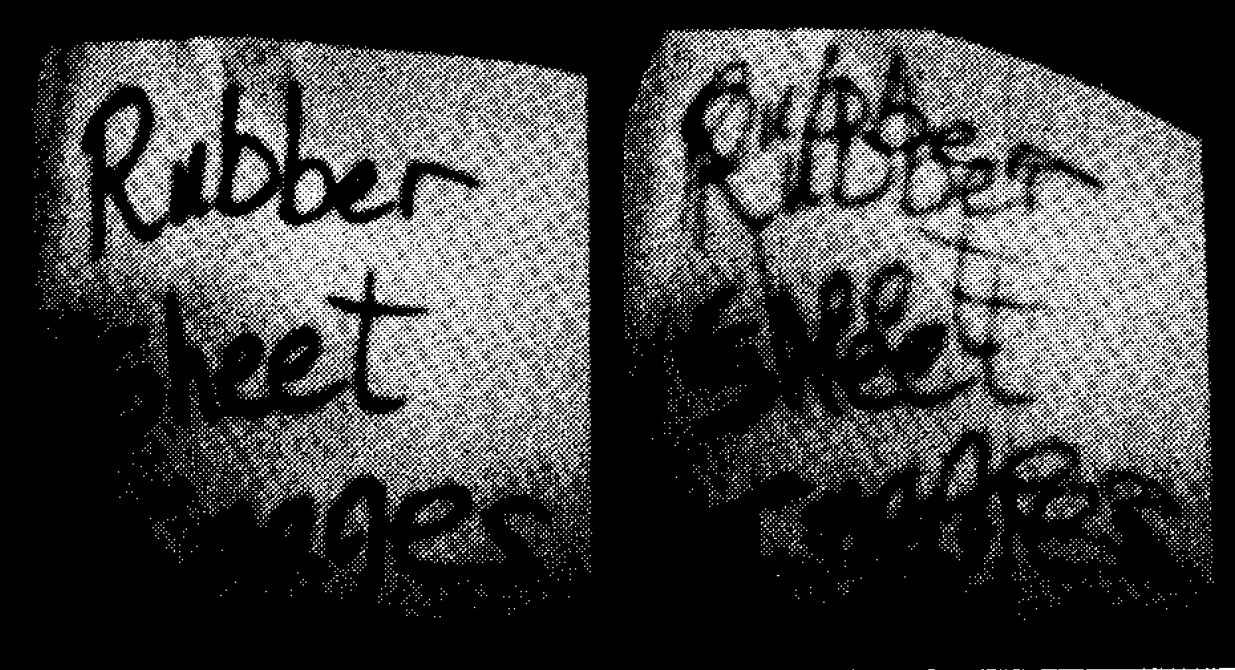 thin plate spline
polynomial (degree 2)
17
11/11/2012
Thin Plate Splines
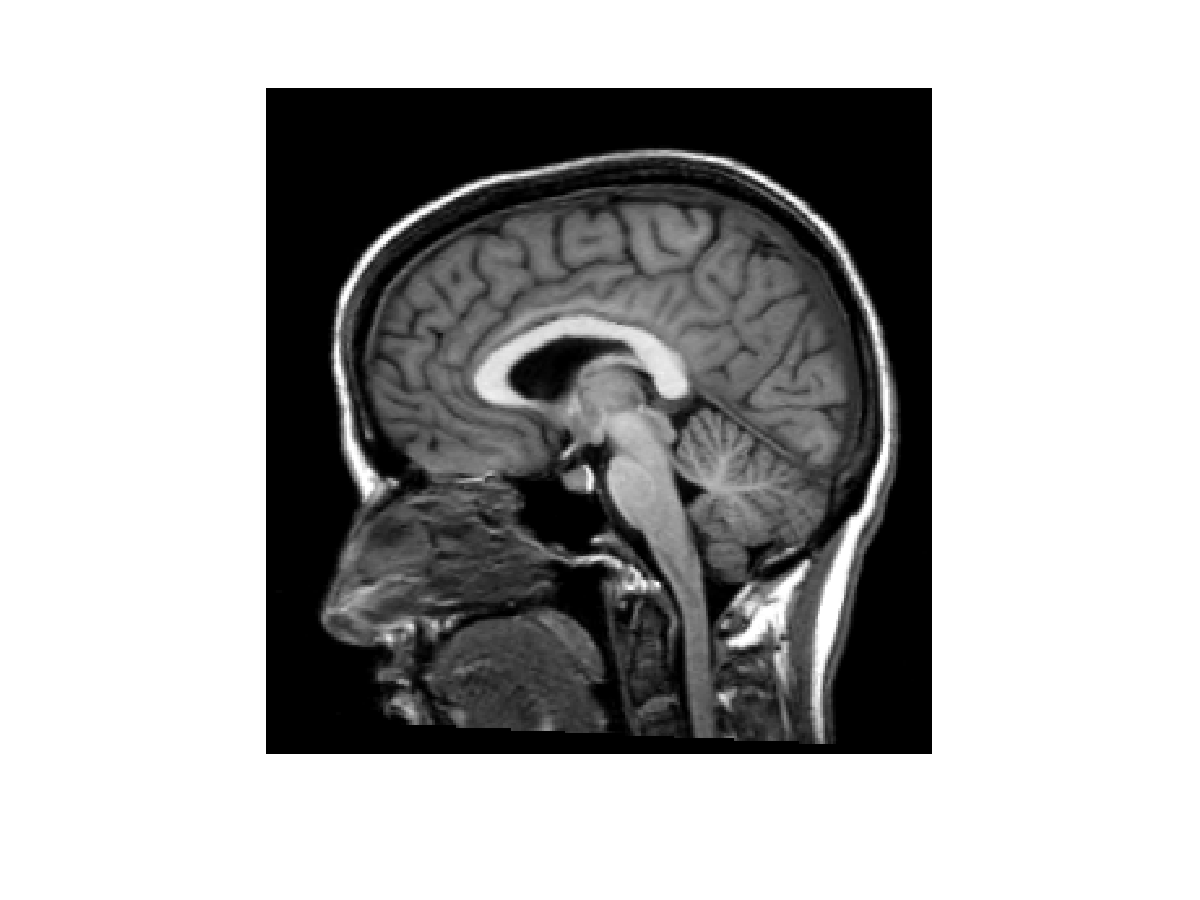 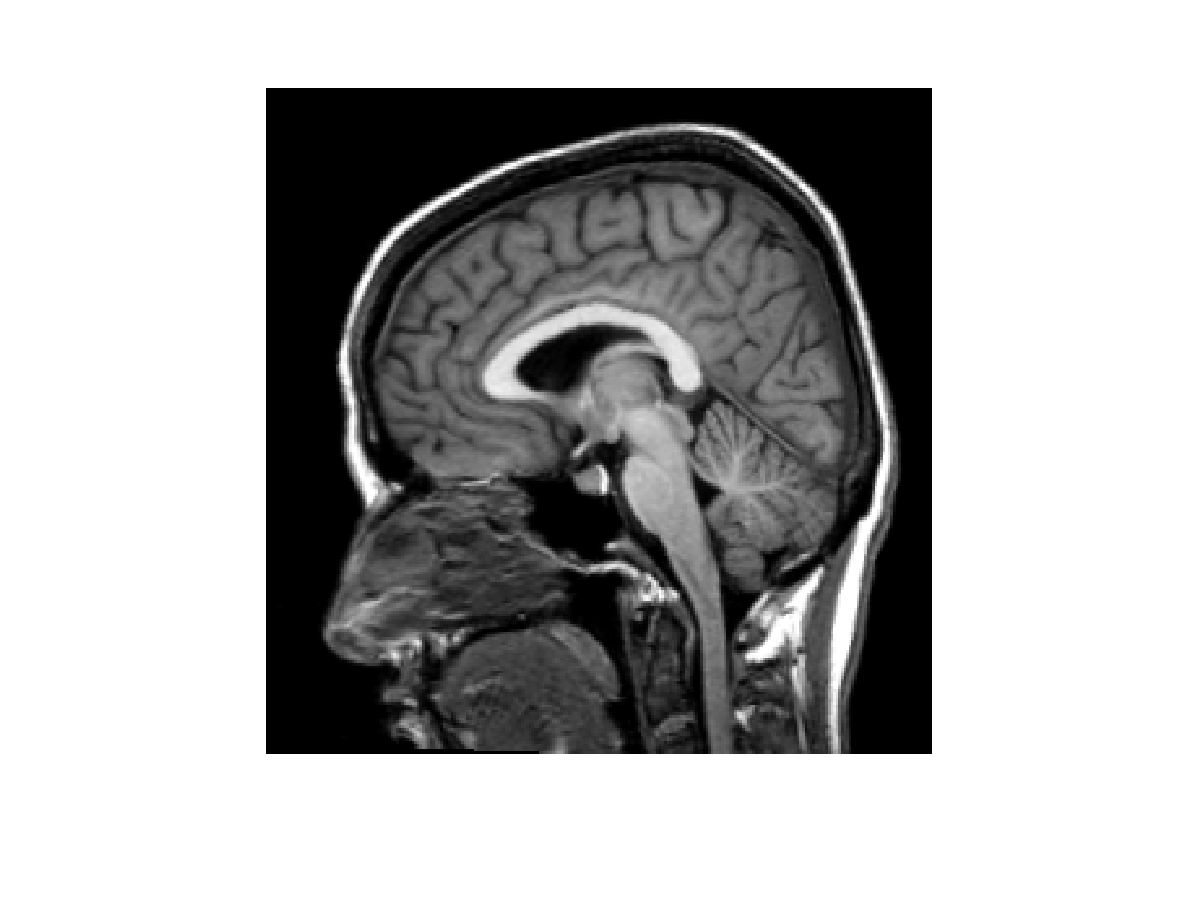 source image
target image
18
11/11/2012
centrally located control points
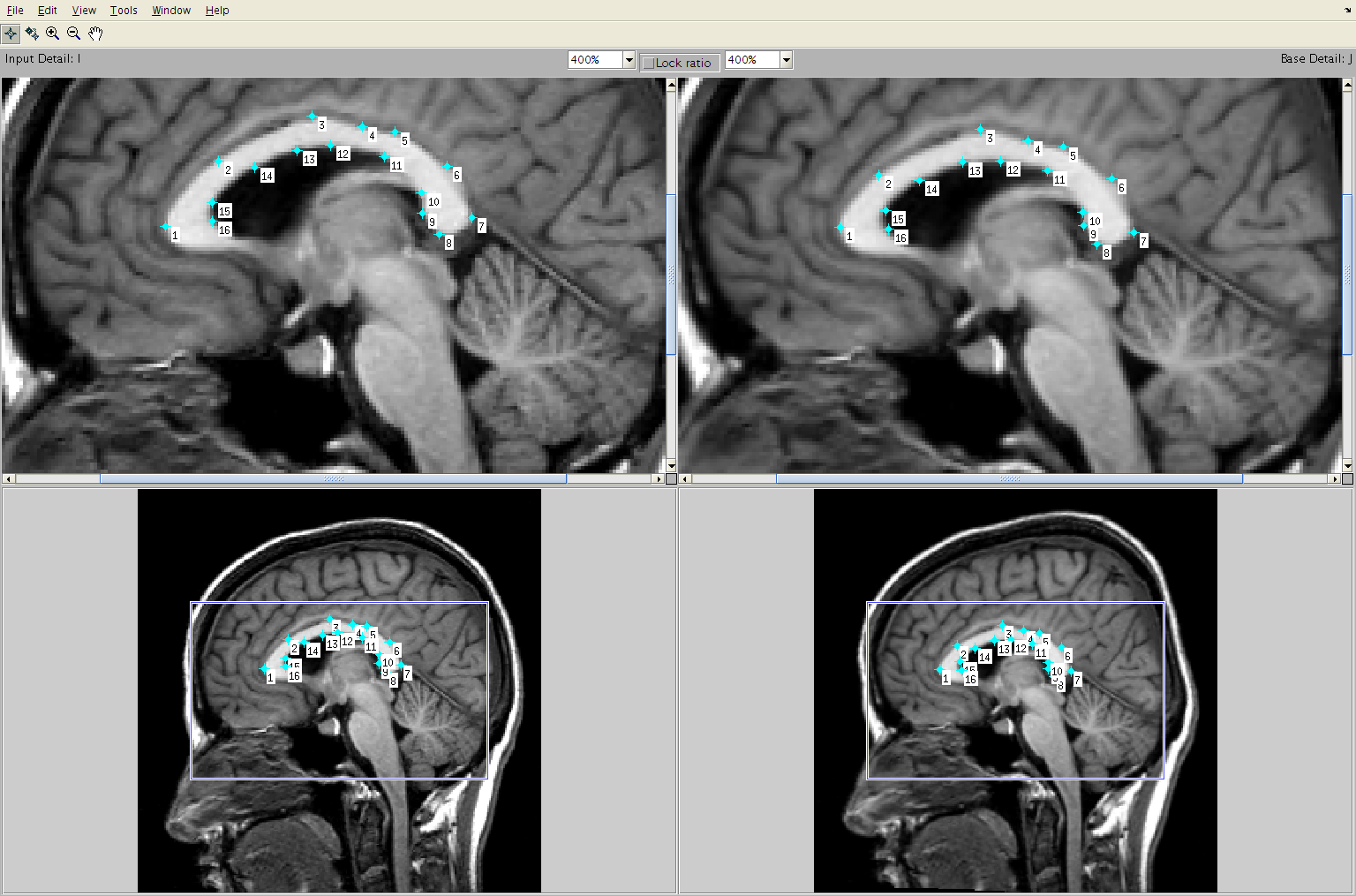 19
11/11/2012
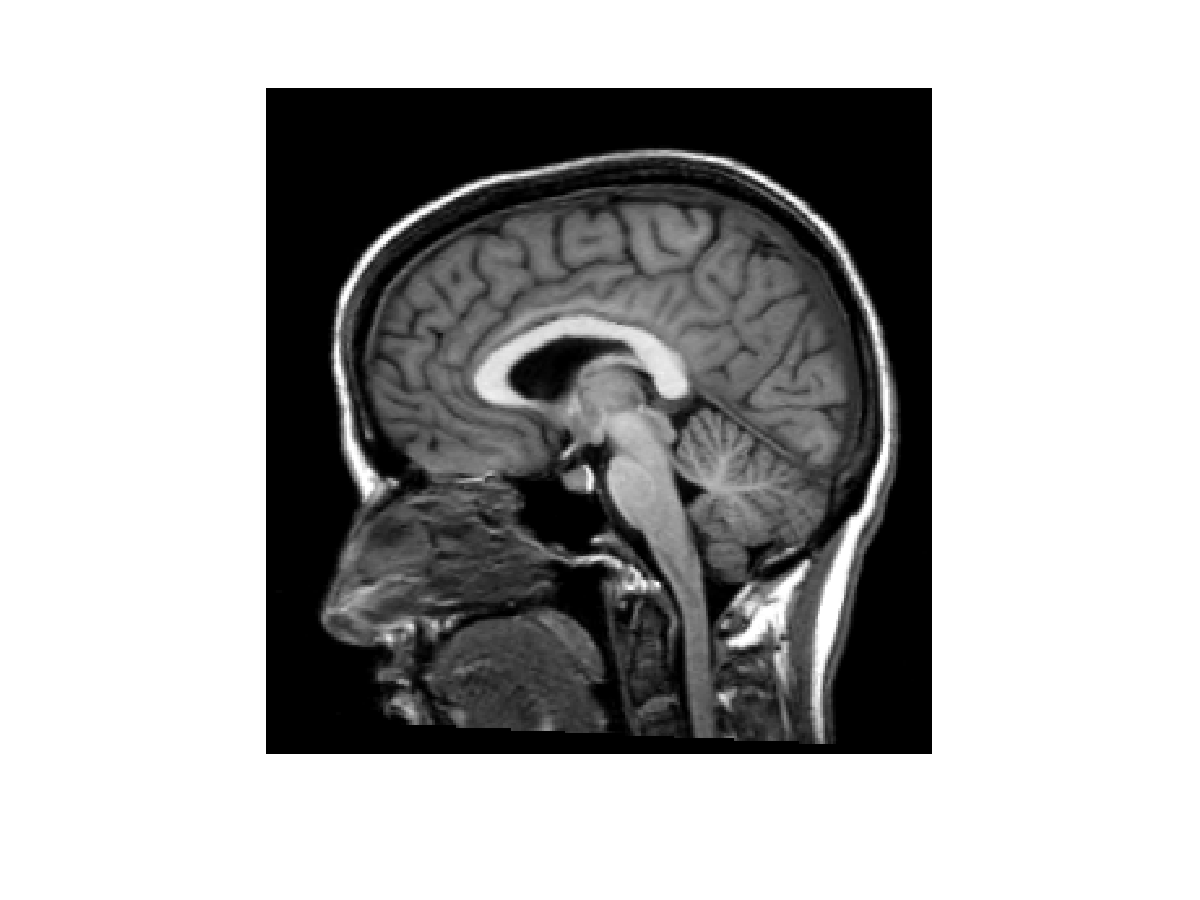 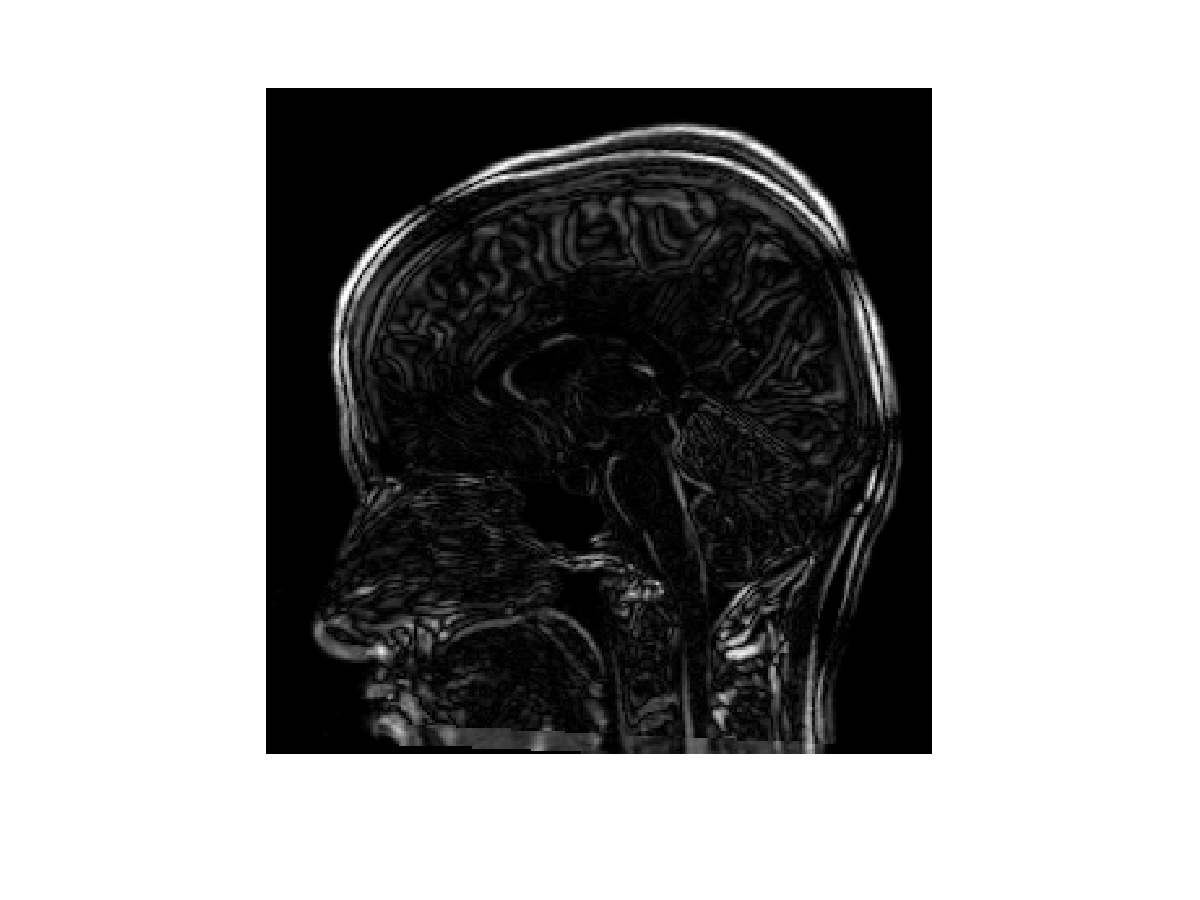 warped image
difference between warped
and target images
20
11/11/2012
control points located at periphery
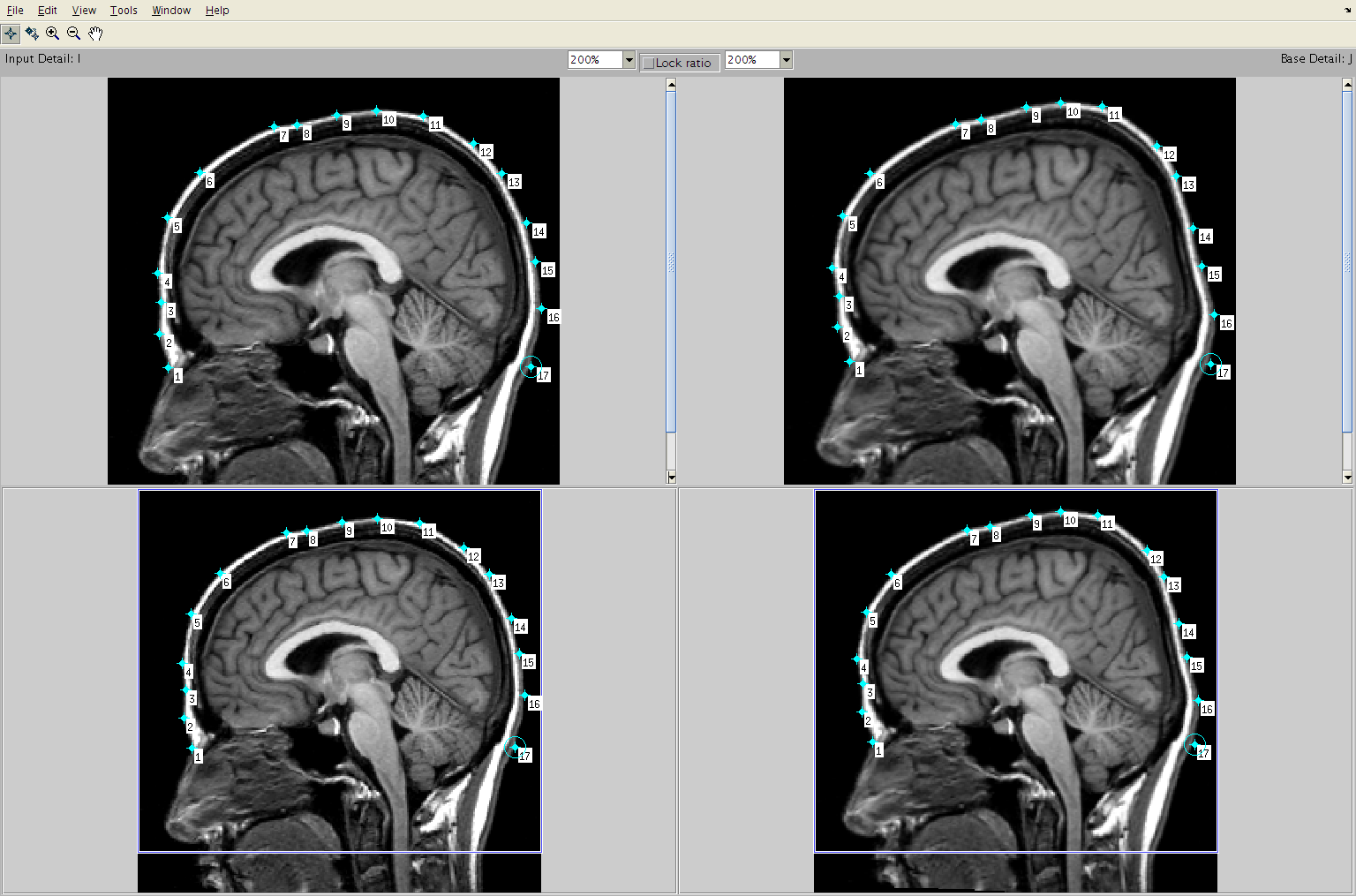 21
11/11/2012
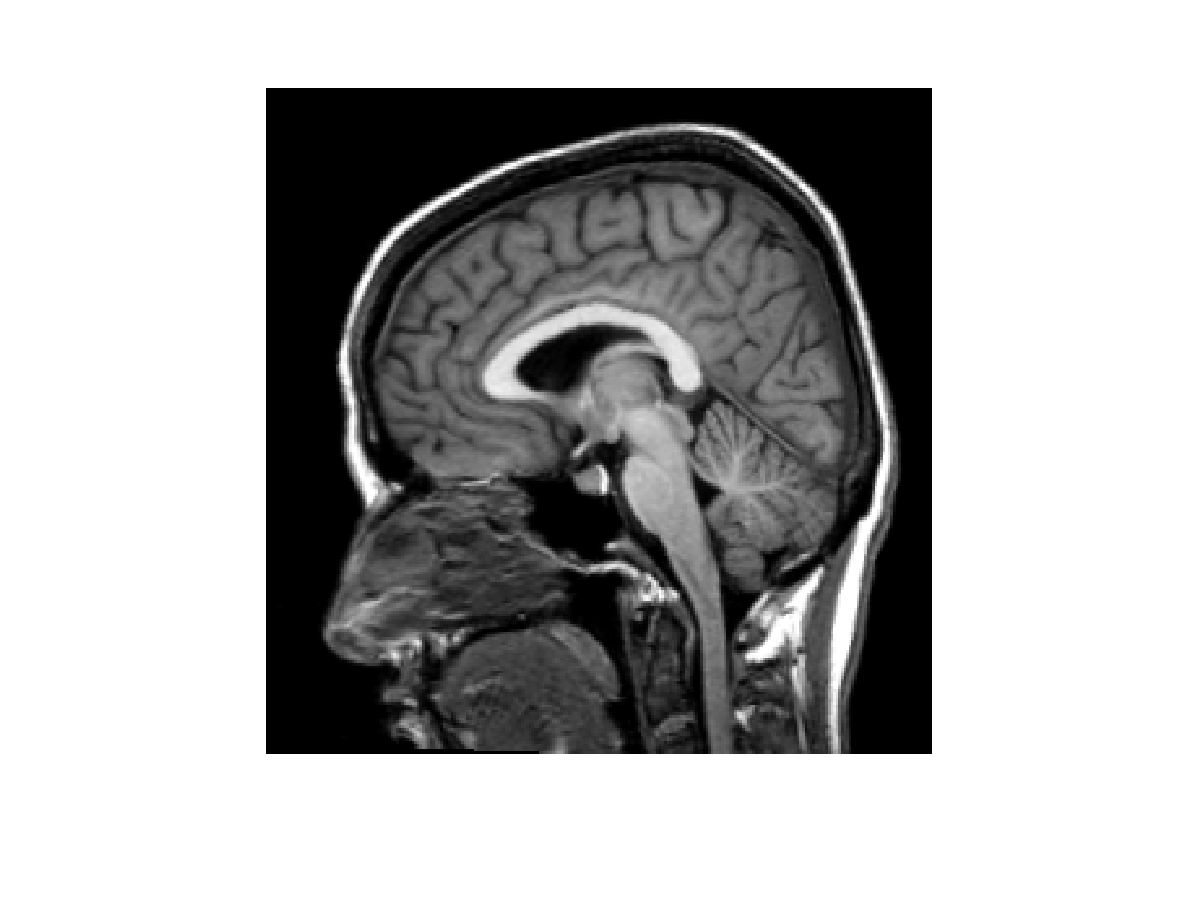 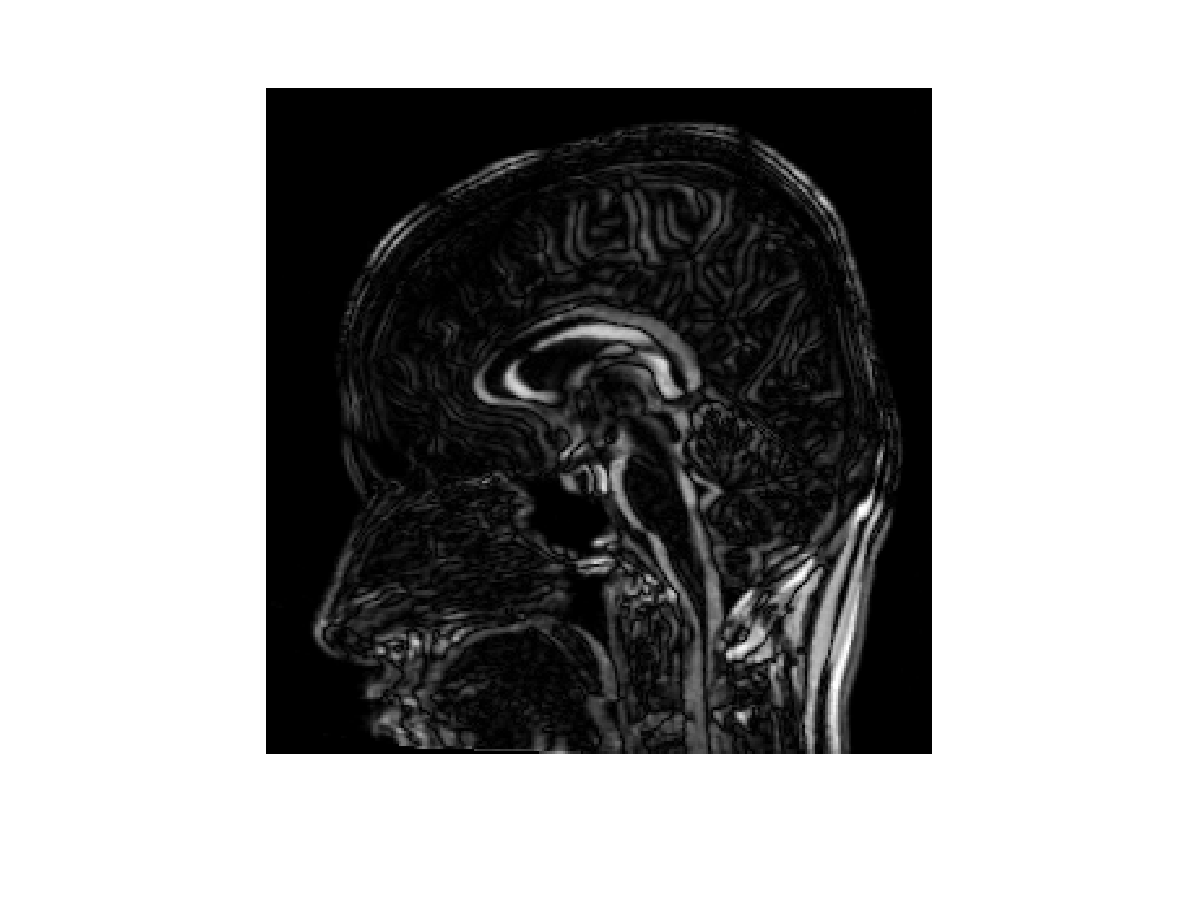 warped image
difference between warped
and target images
22
11/11/2012
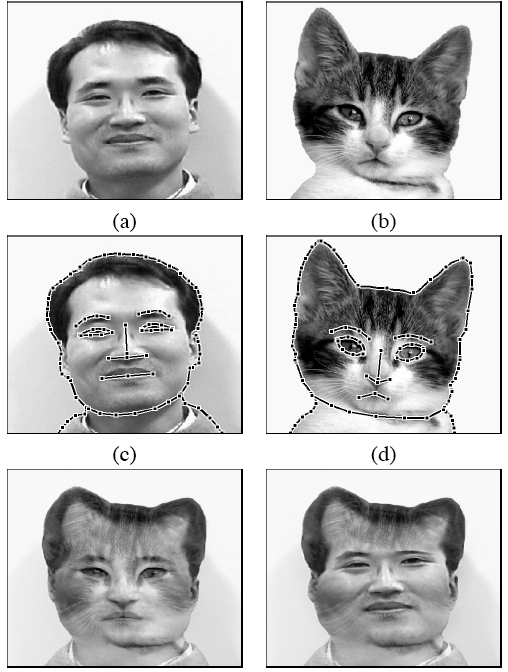 23
11/11/2012
Thin Plate Spline
the surface of an infinite plate loaded with point loads is called a surface spline and is given bywhereand (xj, yj) is the position of the jth point load
24
11/11/2012
Thin Plate Spline
the coefficients Fj must meet certain constraints
the constraints are related to the original integral equation that the thin plate spline minimizes
25
11/11/2012
Thin Plate Spline
by choosing
and imposing the constraints
we can solve a linear system of
equations to compute the
thin plate spline
26
11/11/2012